MÝTY A FAKTA O OČKOVÁNÍ
MUDr. Miroslava Zavřelová
Ústav ochrany a podpory zdraví
Lékařské fakulty Masarykovy univerzity
Cíl očkování
navodit dlouhodobou specifickou imunitu 
   (proti konkrétní nákaze)
podstata specifické imunity:
specifické protilátky (imunoglobuliny)
specifické protilátky + imunologická paměť  
imunologická paměť zajištěna paměťovými buňkami 
                                                                              (T-lymfocyty)           
při opakované expozici konkrétní nákaze se protilátky tvoří okamžitě a intenzivně         zabrání onemocnění
Kolektivní imunita (specifická)
velmi efektivní preventivní opatření proti šíření jednotlivých nákaz
stav přirozené i uměle získané specifické imunity u jednotlivců populace 
účinná hladina kolektivní imunity 85 – 95%
po dosažení a při udržení vysoké hladiny kolektivní imunity se zastavuje šíření konkrétní nákazy a omezuje se pouze na ojedinělé případy
účinných hladin kolektivní imunity lze dosáhnout pouze u nákaz, proti nimž existuje očkování
eradikace varioly (pravých neštovic) –  celosvětové zastavení šíření 1980
od roku 2017 v některých lokalitách ČR pokles kolektivní imunity proti spalničkám pod 80%             lokální epidemie spalniček
Eradikace varioly 1980
Obecné kontraindikace očkování
akutní onemocnění - těžký a středně těžký průběh
závažná reakce po předchozí aplikaci  vakcíny 
anafylaktická reakce  - na složky vakcíny v anamnéze 
časná rekonvalescence  -  s ohledem na předchozí léčbu (14 dnů)
inkubace infekční choroby – výjimkou je postexpoziční očkování
diagnostikovaný defekt imunitního systému
imunosupresivní  léčba (kortikoidy, cytostatika)
nádorová onemocnění
gravidita
Reakce po očkování
Fyziologické reakce (mírné, středně těžké, těžké)
místní - zarudnutí , otok , bolestivost  a  pod.
celkové - zvýšená T až horečka , únava , bolest hlavy, svalů, kloubů, zažívací  potíže, vzácněji vazomotorická synkopa (mdloba)

Alergické reakce
bezprostřední - lehké projevy až anafylaktický šok
oddálené - poškození tkání imunokomplexy 
pozdní přecitlivělost  (chronický až granulomatózní zánět, např. absces)
Nežádoucí reakce
urgentní léčba anafylaktické reakce

léčba místních i celkových příznaků
hlášení nežádoucí reakce SÚKL 
                     na určeném formuláři
 
           (zákon č.79/1997 Sb.,o léčivech)
Důvody pro odmítnutí očkování
strach z nežádoucích účinků
náboženské
etické
konspirační teorie – lobbing    
                                   farmaceutických firem
zbytečnost vakcinace, zbytečná zátěž
                                   imunitního systému
zanedbávání dítěte
Vážné nežádoucí účinky
vysoká horečka
alergická reakce
neztišitelný pláč 
křeče 
absces –  po očkování proti TBC  
rozvoj klinické nákazy - živé virové vakcíny
               meningoencefalitida MMR (1 : 1 000 000) 
úmrtí po očkování
Pertusse (dávivý kašel):
     
     riziko trvalých následků přirozené nákazy     
     70x vyšší než riziko následků očkování 
     a riziko úmrtí 4x vyšší
Autismus???
studie Dr. Andrewa Wakefielda, britského gastroenterologa, 1998 – MMR vakcína?
thiomersal (sloučenina rtuti) – aktivace mozkových buněk, zánět a rychlý růst mozku
v předchozí generaci dětí vysoké dávky hliníku, nyní se pro dětské vakcíny vůbec nepoužívá 
                 přesto výskyt autismu stoupá
lepší diagnostika autismu 
vyšší věk matek?  vyšší věk otců? 
střevní mikrobiota dítěte
Kontroverzní složky vakcín
hydroxid hlinitý
 thiomersal - etylrtuť
Hliník
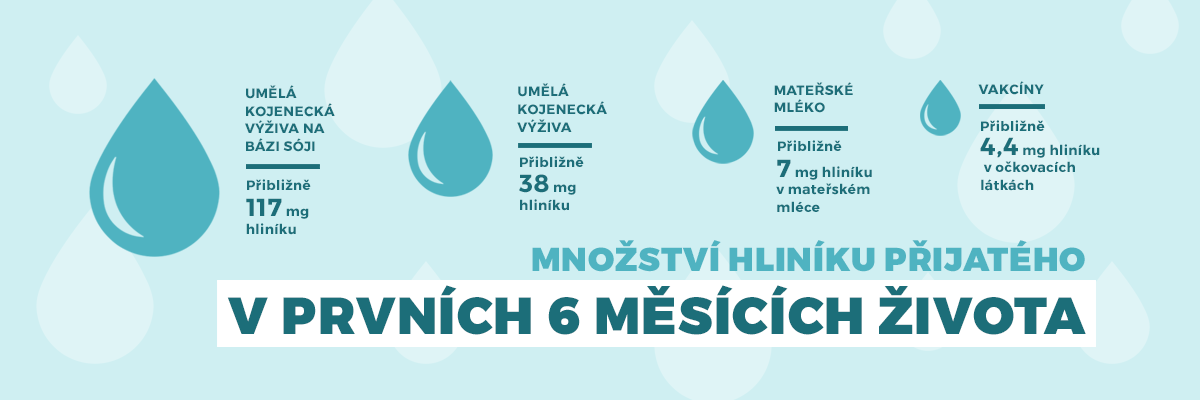 Expozice hliníku u kojence do 6 měsíců
hliník – lokální reakce po očkování
hliník vylučován ledvinami

neurotoxický účinek – Alzheimerova ch. –
   prokázán pouze při experimentech na myších (intracerebrální aplikace hliníku)

nejvyšší příjem hliníku z potravin a vody
Thiomersal
thiomersal (etylrtuť) – konzervační a dezinfekční doplněk vakcín – neurotoxin
 v pokusech na myších těžké neurologické   
     poruchy (změny chování)
 thiomersal má poločas rozpadu 1 týden, 
    vylučován stolicí
                        x
obsah metylrtuti v rybách (neurotoxické účinky)
poločas rozpadu 6 týdnů
kumulativní účinek v organismu
Thiomersal
Výsledky studií:

neexistuje důkaz o vlivu thiomersalu na vznik neurologických abnormalit

vyvrácen vztah mezi autismem a očkovacími látkami s thiomersalem

vyvrácen vztah mezi očkováním a autismem, mentální retardací, poruchou řeči a soustředění
Thiomersal
Přestože se neprokázalo, že by byl thiomersal škodlivý, z dětských očkovacích látek byl vyřazen ze dvou důvodů:
nebezpečí pro nedonošené novorozence     
snaha snížit celkové množství rtuti i u dětí, které výrazně více konzumují    		         rtuť (zisk hlavně z ryb)
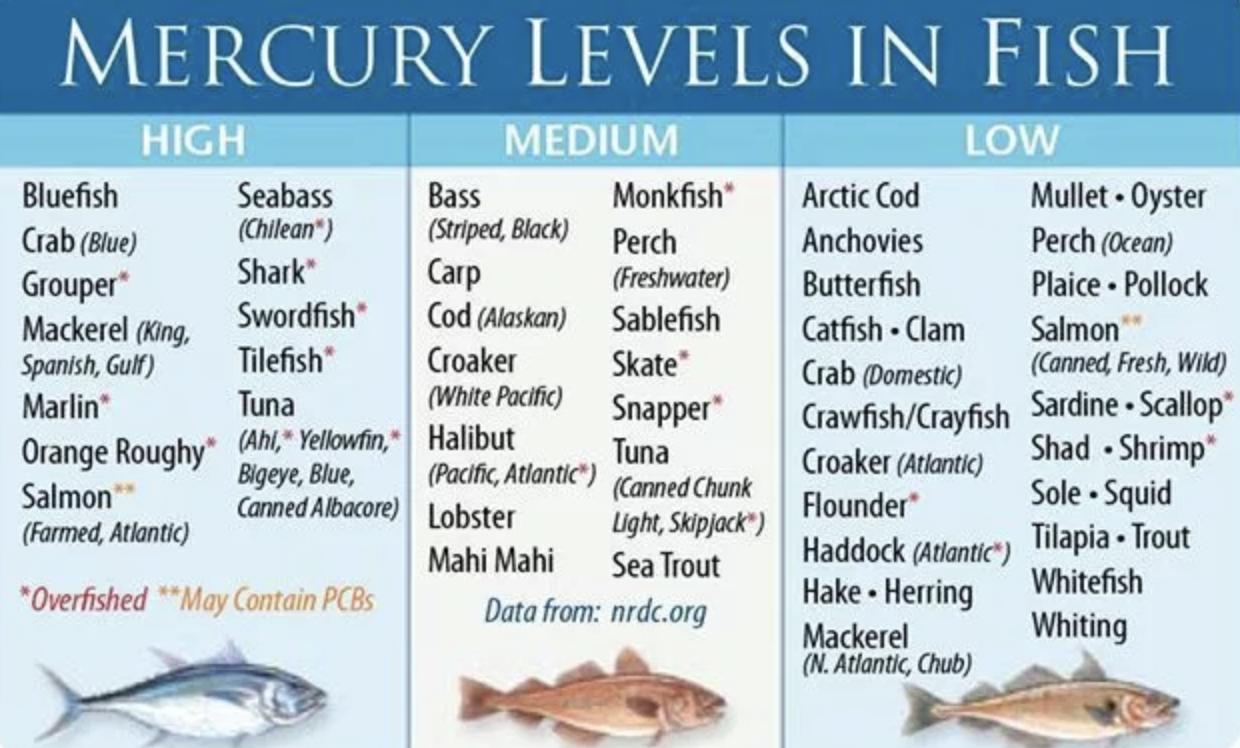 Thiomersal
V současné době

malé množství thiomersalu obsaženo ve vakcíně proti hepatitidě typu B (2 μg na dávku)


dle WHO nepředstavuje toto množství ve vakcíně    žádné zdravotní riziko
Důvody pro odmítnutí očkování
strach z nežádoucích účinků
náboženské
etické
konspirační teorie – lobbing    
                                   farmaceutických firem
zbytečnost vakcinace, zbytečná zátěž
                                   imunitního systému
zanedbávání dítěte
Důvody pro odmítnutí očkování
náboženské
   vakcinální viry původně pasážovány na   buněčných kulturách z lidských plodů po interrupci

etické
   zvířecí tkáňové kultury (kuřecí embrya, buňky kuřecích nebo opičích ledvin)
Důvody pro odmítnutí očkování
strach z nežádoucích účinků
náboženské
etické
konspirační teorie – lobbing    
                                   farmaceutických firem
zbytečnost vakcinace, zbytečná zátěž
                                   imunitního systému
zanedbávání dítěte
Důvody pro odmítnutí očkování
strach z nežádoucích účinků
náboženské
etické
konspirační teorie – lobbing    
                                   farmaceutických firem
zbytečnost vakcinace, zbytečná zátěž
                                   imunitního systému
zanedbávání dítěte
Počet antigenů ve vakcínách
všechna povinná očkování dětí
nepovinná, hrazená ZP (pneumokoky, HPV)
                         celkem 67 antigenů

nadstandardní očkování proti rotavirům, 
   meningokokovým onemocněním
   a planým neštovicím, nehrazená ZP
				 celkem 83 antigenů
Počet antigenů ve vakcínách
1919 povinné očkování proti variole v ČSR
                     přibližně 200 antigenů
v 60. letech (variola, DTP, dětská obrna) 
                     3 217  antigenů
1980 ukončeno očkování proti variole
                     3 041  antigenů
v současnosti  
                      67  antigenů  (150)
Počet antigenů ve vakcínách
rozložení kombinovaných vakcín a izolované aplikace jednotlivých jejich složek nejsou objektivně ani subjektivně šetrnější
časový odklad podání vakcín není vhodný
   (požadován kvůli obavám z přetížení   
    nezralého imunitního systému kojence)
„Přetížení“ imunitního systému
reakce antigen-protilátka je přirozená schopnost imunitního systému

do 24 hodin po narození je organismus kolonizován desítkami druhů mikroorganismů (tzn. řádově stovky až tisíce antigenů)
Následky omezení očkování
dávivý kašel
 Velká Británie 
omezení očkování v r. 1974
1978 epidemie pertusse – >100 000 případů,  
                                                 36 případů úmrtí
Japonsko
1974 pokles proočkovanosti ze 70% na 20 – 40%
1979 vzestup výskytu ze 400 př. na 13 000 případů,
                                              41 případů úmrtí
Švédsko
1981 – 700 případů
1985 – 3 200 případů
Následky omezení očkování
záškrt

po rozpadu SSSR 1991 – pokles proočkovanosti dětské populace
1989 – 839 případů záškrtu
1994 – 50 000 případů, 1 700 případů úmrtí –
               Kazachstan, Uzbekistan + Mongolsko
Následky omezení očkování
spalničky

2011 – 12 epidemie v Británii, Francii a jinde
2014 Německo (Berlíně), Itálie
2015 Německo
2016 Rumunsko, Itálie,Velká Británie, Německo
2017 Itálie, Rumunsko, Německo, 
            Česká republika
2018 Slovenská republika
Následky omezení očkování
Epidemie spalniček v ČR 2019
dosud přibližně 700 případů celkem
z toho 10% importováno ze zahraničí (Ukrajina, Francie, Chorvatsko, Švýcarsko)
Praha
Moravskoslezský kraj
Královéhradecký kraj 

v roce 2019 ztratila ČR 
 statut země bez spalniček  (measles free)
Právní aspekty odmítání očkování
školky, školy, dětské tábory
přestupek na úseku zdravotnictví
pokuta pro rodiče neočkovaného dítěte
pokuta pro kolektivní zařízení, které přijalo neočkované dítě
nález Ústavního soudu 
„autonomie rodičů při rozhodování o zdravotnických zákrocích vůči jejich dětem není absolutní, ale naopak může být omezena…“
Děkuji za pozornost